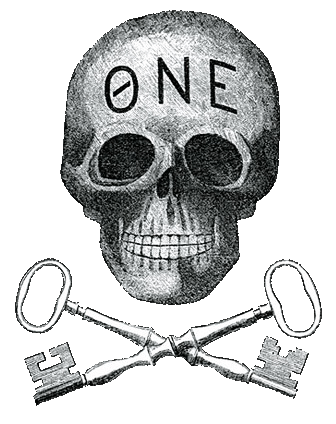 THE MACHINE AND ITS IMPACT
By: Emily Oswalt and Ali Raza
At the Start…
History of College Fraternities 
University of Alabama Greek Life
Pre-Civil War 
1857 ban
Going Underground
The Comeback - 1885
Theta Nu Epsilon
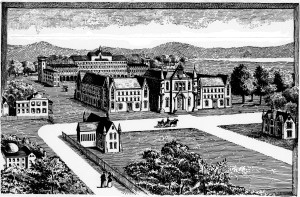 ΘΝΕ
TNE
Alpha Rho – 1888
Not recognized or chartered
1902 Charter, 1905 university recognition
“The Skulls”
Replaces TNE 1909/1910
Elite “senior” members
Making decision for the organization
Secret and underground in nature
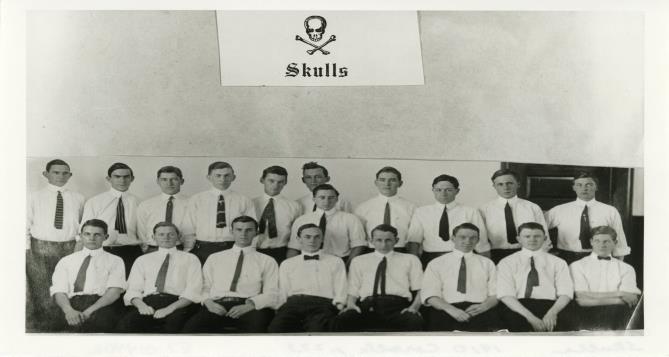 1914 - 1922
J. Lister Hill 
Voting Block
1st UA Student Government Association President
TNE National revokes Charter
1922 – Skulls leave public view
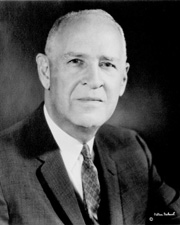 SGA
Machine Control
Supported Candidates
SGA Composition
Machine Record
Less than 10/100 non-Machine
Structural Capacities
Cleo Thomas
1976 SGA Presidential Candidate
Ran against Machine supported candidate
Backed by Kappa Kappa Gamma
Machine is forced to extend membership to sorority women
Minority voices in SGA
Across Campus…
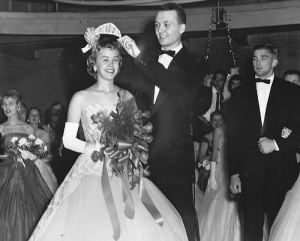 Using intimidation tactics to:
Hold Leadership Positions 
Homecoming Court
Blocked Seating at Football Games
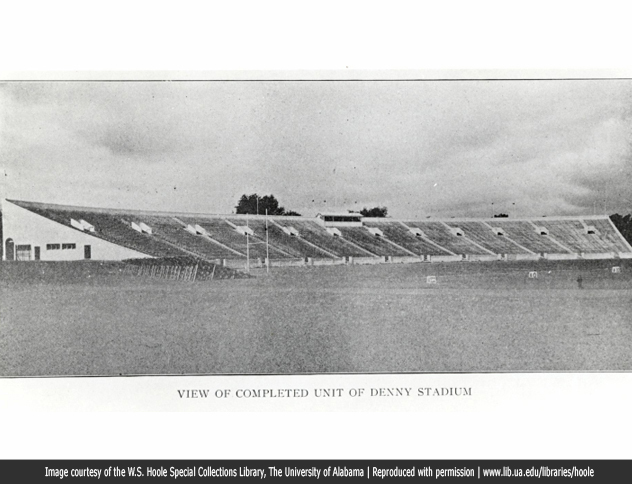 Tuscaloosa Community
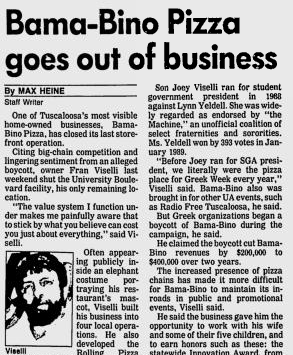 Local business 
Bama-Bino’s
Local Politics
2013 School Board Elections 
Financial impact
Organizational dues
Budget allocates for:
Social functions
Political capital 
Philanthropy
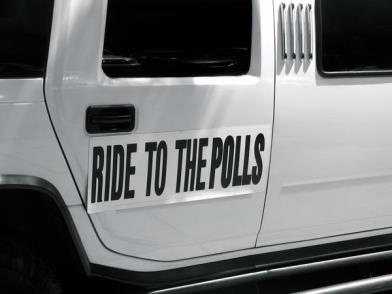 State and National Politics
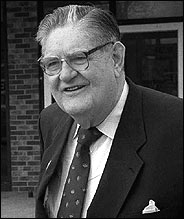 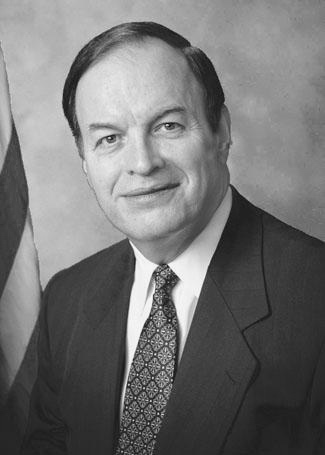 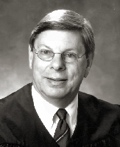 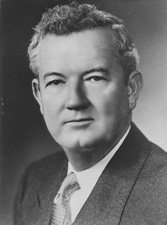 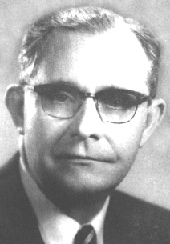 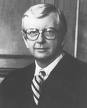 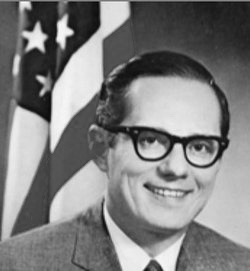 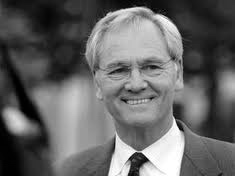 Implications for Higher Education Professionals
Stakeholders 
Alumni 
University Staff/Administration
Political Officials 
Community Identities
Lack of unity  
Racial tensions 
Ethics 
When do you say something?
How do you advocate for all students if the system is meant for only 20% to have a chance succeed?
[Speaker Notes: 20% of student population controlling nearly every elected office; how can it truly be representative of 100% of the population?
- Racial tensions pervasive; issues with segregation in Greek community even today with the scandal from last year]